Skandinávský film II, podzim 2010
Nová éra norského filmu. 
80. léta v norské kinematografii
Proměna norského mediální prostředí na počátku 80. let(velká výměna srsti – det store hamskiftet)
1980 zářijová vražda (septembermordet)
1981-86 pravicová vláda Kåre Willocha - liberalizace, deregulace, privatizace a komercionalizace médií
rozpuštěn vysílací monopol (rozhlas i televize)
privatizace mediálního trhu – společnost Orkla skupuje týdeníky, kabelové stanice, noviny a nakladatelství (rodí se mediální gigant)
80. léta rozšíření videopřehrávače, pokles návštěvnosti kin v tomto desetiletí o třetinu
Karolína Stehlíková, Skandinávský film II, podzim 2012
Lasse Glomm
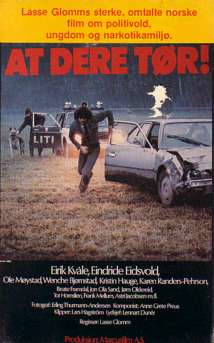 Černí ptáci, 1982
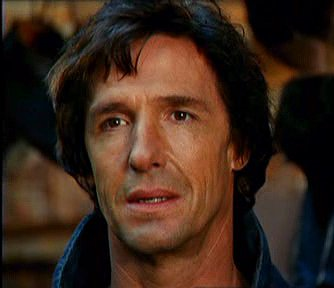 Že si troufáte!, 1980
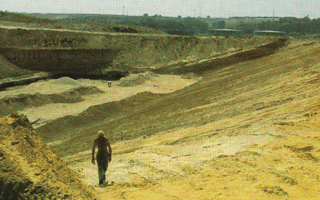 Sweetwater, 1988
Karolína Stehlíková, Skandinávský film II, podzim 2012
1981 – dívčí rok
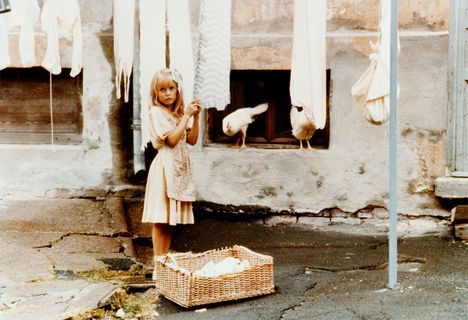 Poslíček (Løperjenten,
 r. Vibeke Løkkeberg)
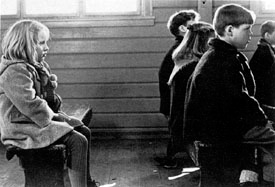 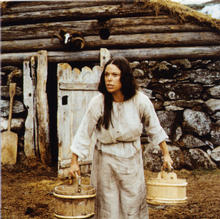 Iduška (Liten Ida, 
r. Laila Mikkelsen)
Pronásledování
(Forfølgelsen, r. Anja Breien)
Karolína Stehlíková, Skandinávský film II, podzim 2012
Norway goes internationalkomanditní společnosti vstupují do produkce
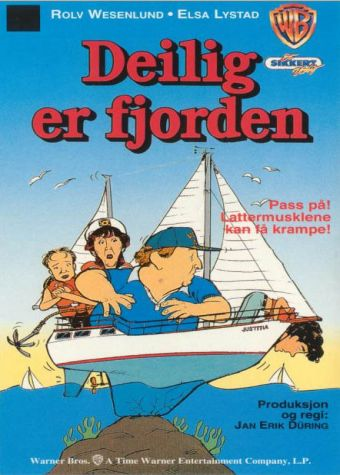 Krásný je fjord (Deilig er fjorden, 1985, 
r. Jan Erik Düring)
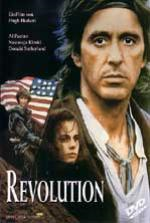 Revoluce 1776 (Revolution 1776, 1985, 
r. Hugh Hudson)
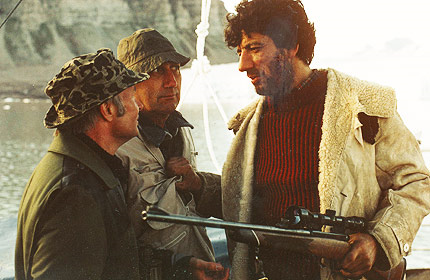 Pás Orionu (Orions belte, 1985, r. Ola Solum)
Karolína Stehlíková, Skandinávský film II, podzim 2012
Úrodný rok 1985
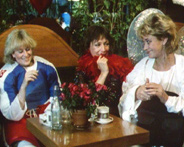 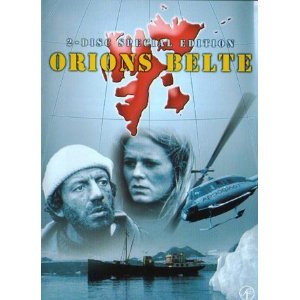 Manželky – 
10 let poté (Hustruer  – 
 ti år etter) ,
 r. Anja Breien
Pás Orionu (Orions belte), 
r. Ola Solum
Sbohem solidarito (Adjø solidaritet), 
r. Wam a Vennerød
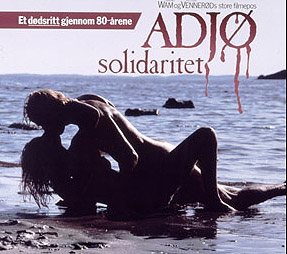 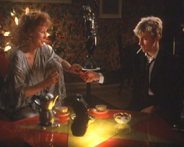 Hořící květiny (Brennende blomster), 
r. Eva Isaksen
Karolína Stehlíková, Skandinávský film II, podzim 2012
Helikoptérové období (helikopter-perioden)společnost Filmeffekt
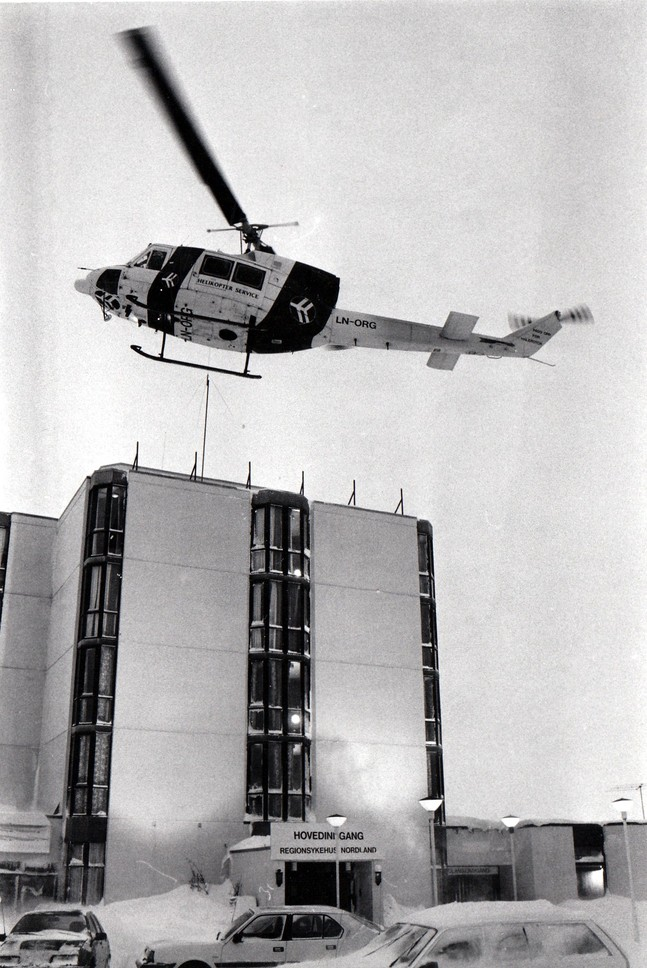 Po Rubiconu (Etter Rubicon, 1987), 
r. Leidulv Risan
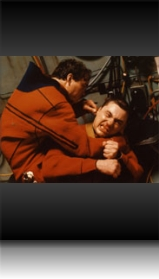 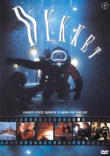 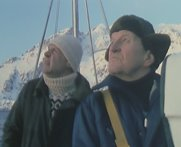 Potopení (Dykket, 1989),
 r. Tristan de Vere Cole
Karolína Stehlíková, Skandinávský film II, podzim 2012
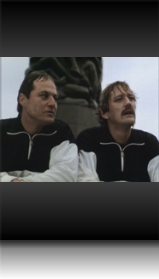 Krimi film
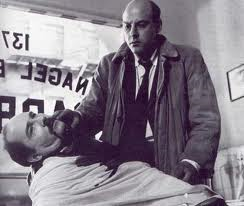 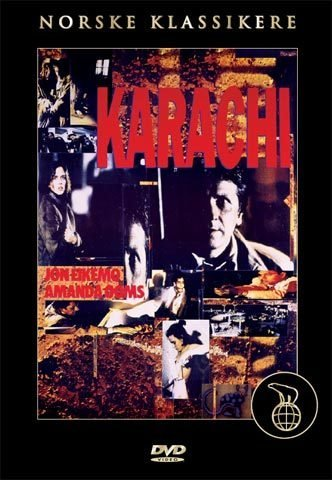 Hnědý hořký 
(Brun bitter, 1988),
r.  Sølve Skagen,
Blackout, 1986,
 r. Erik Gustavson
Karáčí (Karachi, 1989),
r. Oddvar Einarson,
Karolína Stehlíková, Skandinávský film II, podzim 2012
Revitalizace modernistické tradice
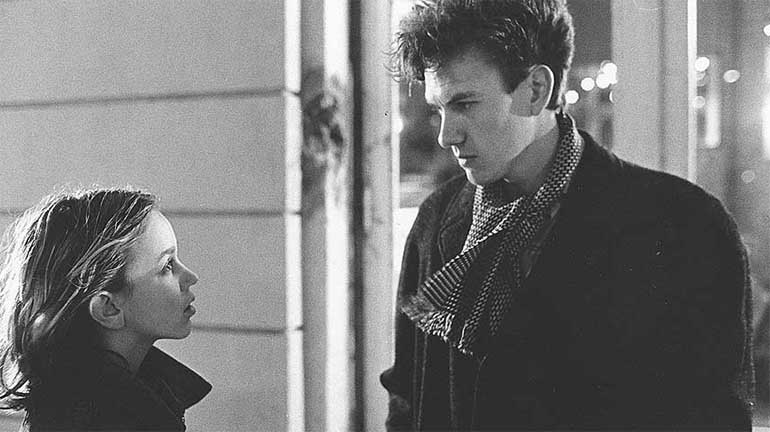 X, 1986, r. Oddvar Einarson
Karolína Stehlíková, Skandinávský film II, podzim 2012
Northern a cesta do minulosti
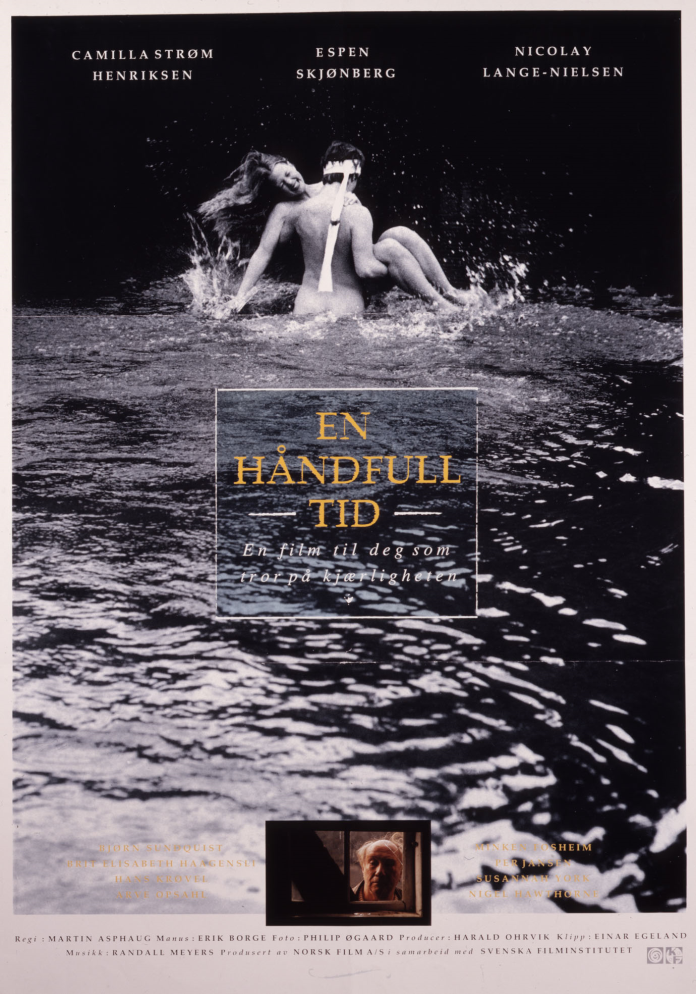 Stopař (Veiviseren, 1987), r. Nils Gaup
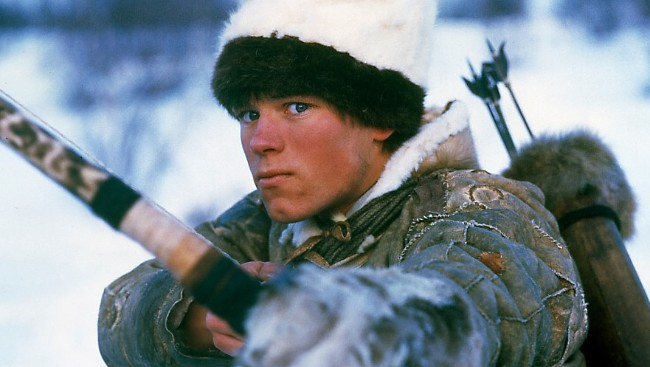 Hrstka času 
(En håndfull tid, 1989), 
r.  Martin Asphaug
Karolína Stehlíková, Skandinávský film II, podzim 2012